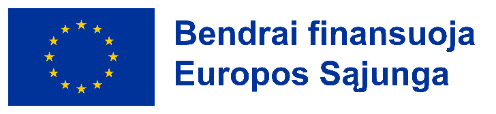 #CodeWeek
#EUCodeWeek
codeweek.eu
2024 m. spalio 14–27 d.
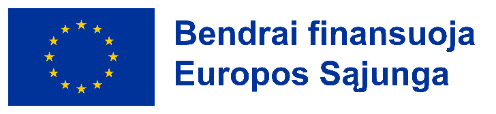 #CodeWeek
#EUCodeWeek
codeweek.eu
2024 m. spalio 14–27 d.
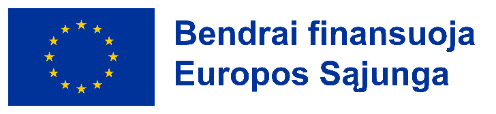 #CodeWeek
#CodeWeek10
codeweek.eu
2024 m. spalio 14–27 d.
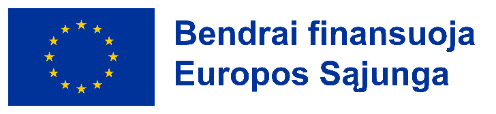 codeweek.eu
#EUCodeWeek
2024 m. spalio 14–27 d.
Pridėkite tekstą
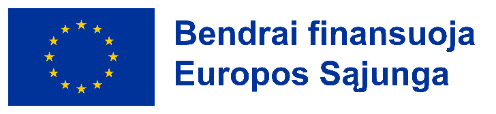 2024 m. spalio 14–27 d.
codeweek.eu
#EUCodeWeek
Pridėkite 
tekstą
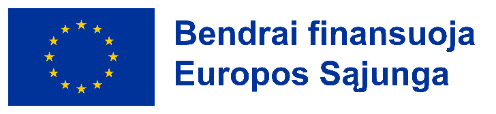 2024 m. spalio 14–27 d.
codeweek.eu
#EUCodeWeek
Pridėkite 
tekstą
2024 m. spalio 14–27 d.
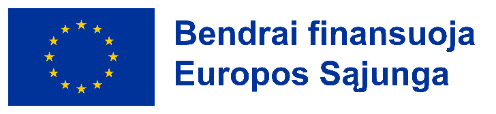 codeweek.eu
#EUCodeWeek
Pridėkite 
tekstą
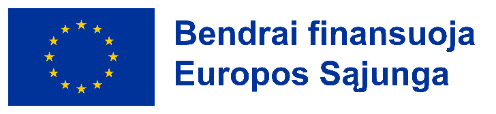 2024 m. spalio 14–27 d.
codeweek.eu
#EUCodeWeek
Pridėkite 
tekstą